年终工作总结汇报
201X
The annual work summary report
请替换文字内容
01
目
请替换文字内容
02
请替换文字内容
03
录
请替换文字内容
04
第一部分
   标题文字内容
01
01 点击添加相关标题文字
02 点击添加相关标题文字
PART 01
03 点击添加相关标题文字
04 点击添加相关标题文字
ADD THE TITLE WORDS
Click On Add Related Title Words
点击添加相关标题文字
请替换文字内容
请替换文字内容
点击添加相关标题文字，点击添加相关标题文字，点击添加相关标题文字，点击添加相关标题文字，点击添加相关标题文字，点击添加相关标题文字。
点击添加相关标题文字，点击添加相关标题文字，点击添加相关标题文字，点击添加相关标题文字，点击添加相关标题文字，点击添加相关标题文字。
请替换文字内容
请替换文字内容
点击添加相关标题文字，点击添加相关标题文字，点击添加相关标题文字，点击添加相关标题文字，点击添加相关标题文字，点击添加相关标题文字。
点击添加相关标题文字，点击添加相关标题文字，点击添加相关标题文字，点击添加相关标题文字，点击添加相关标题文字，点击添加相关标题文字。
ADD THE TITLE WORDS
Click On Add Related Title Words
点击添加相关标题文字
请替换文字内容
请替换文字内容，点击添加相关标题文字，修改文字内容，也可以直接复制你的内容到此。请替换文字内容，点击添加相关标题文字，修改文字内容，也可以直接复制你的内容到此。
请替换文字内容
请替换文字内容，点击添加相关标题文字，修改文字内容，也可以直接复制你的内容到此。请替换文字内容，点击添加相关标题文字，修改文字内容，也可以直接复制你的内容到此。
请替换文字内容
请替换文字内容，点击添加相关标题文字，修改文字内容，也可以直接复制你的内容到此。请替换文字内容，点击添加相关标题文字，修改文字内容，也可以直接复制你的内容到此。
ADD THE TITLE WORDS
Click On Add Related Title Words
点击添加相关标题文字
03
请替换文字内容
请替换文字内容，点击添加相关标题文字，修改文字内容，也可以直接复制你的内容到此。
02
请替换文字内容
输入文本
请替换文字内容，点击添加相关标题文字，修改文字内容，也可以直接复制你的内容到此。
01
请替换文字内容
请替换文字内容，点击添加相关标题文字，修改文字内容，也可以直接复制你的内容到此。
04
请替换文字内容
请替换文字内容，点击添加相关标题文字，修改文字内容，也可以直接复制你的内容到此。
ADD THE TITLE WORDS
Click On Add Related Title Words
点击添加相关标题文字
点击请替换文字内容
点击请替换文字内容
请替换文字内容，点击添加相关标题文字，修改文字内容，也可以直接复制你的内容到此。
点击请替换文字内容
请替换文字内容，点击添加相关标题文字，修改文字内容，也可以直接复制你的内容到此。
点击请替换文字内容
请替换文字内容，点击添加相关标题文字，修改文字内容，也可以直接复制你的内容到此。
点击请替换文字内容
请替换文字内容，点击添加相关标题文字，修改文字内容，也可以直接复制你的内容到此。
点击请替换文字内容
请替换文字内容，点击添加相关标题文字，修改文字内容，也可以直接复制你的内容到此。
第二部分
   标题文字内容
02
01 点击添加相关标题文字
02 点击添加相关标题文字
PART 01
03 点击添加相关标题文字
04 点击添加相关标题文字
ADD THE TITLE WORDS
Click On Add Related Title Words
点击添加相关标题文字
点击请替换文字内容
请替换文字内容，点击添加相关标题文字，修改文字内容，也可以直接复制你的内容到此。请替换文字内容，点击添加相关标题文字，修改文字内容，也可以直接复制你的内容到此。请替换文字内容，点击添加相关标题文字，修改文字内容，也可以直接复制你的内容到此。
请替换文字内容，点击添加相关标题文字，修改文字内容，也可以直接复制你的内容到此。
点击请替换文字内容
添加内容
请替换文字内容，点击添加相关标题文字，修改文字内容，也可以直接复制你的内容到此。请替换文字内容，点击添加相关标题文字，修改文字内容，也可以直接复制你的内容到此。请替换文字内容，点击添加相关标题文字，修改文字内容，也可以直接复制你的内容到此。
请替换文字内容，点击添加相关标题文字，修改文字内容，也可以直接复制你的内容到此。
点击请替换文字内容
请替换文字内容，点击添加相关标题文字，修改文字内容，也可以直接复制你的内容到此。请替换文字内容，点击添加相关标题文字，修改文字内容，也可以直接复制你的内容到此。请替换文字内容，点击添加相关标题文字，修改文字内容，也可以直接复制你的内容到此。
请替换文字内容，点击添加相关标题文字，修改文字内容，也可以直接复制你的内容到此。
ADD THE TITLE WORDS
Click On Add Related Title Words
点击添加相关标题文字
请替换文字内容
请替换文字内容
请替换文字内容，点击添加相关标题文字，修改文字内容，也可以直接复制你的内容到此。请替换文字内容，点击添加相关标题文字，修改文字内容，也可以直接复制你的内容到此。
请替换文字内容，点击添加相关标题文字，修改文字内容，也可以直接复制你的内容到此。请替换文字内容，点击添加相关标题文字，修改文字内容，也可以直接复制你的内容到此。
请替换文字内容
请替换文字内容
输入文本内容
输入文本内容
输入文本内容
输入文本内容
请替换文字内容
请替换文字内容
请替换文字内容，点击添加相关标题文字，修改文字内容，也可以直接复制你的内容到此。请替换文字内容，点击添加相关标题文字，修改文字内容，也可以直接复制你的内容到此。
请替换文字内容，点击添加相关标题文字，修改文字内容，也可以直接复制你的内容到此。请替换文字内容，点击添加相关标题文字，修改文字内容，也可以直接复制你的内容到此。
请替换文字内容
请替换文字内容
ADD THE TITLE WORDS
Click On Add Related Title Words
点击添加相关标题文字
年度工作
内容概述
点击请替换文字内容
点击请替换文字内容
请替换文字内容，修改文字内容，也可以直接复制你的内容到此。请替换文字内容，修改文字内容，也可以直接复制你的内容到此。
请替换文字内容，修改文字内容，也可以直接复制你的内容到此。请替换文字内容，修改文字内容，也可以直接复制你的内容到此。
点击请替换文字内容
点击请替换文字内容
请替换文字内容，修改文字内容，也可以直接复制你的内容到此。请替换文字内容，修改文字内容，也可以直接复制你的内容到此。
请替换文字内容，修改文字内容，也可以直接复制你的内容到此。请替换文字内容，修改文字内容，也可以直接复制你的内容到此。
点击请替换文字内容
点击请替换文字内容
请替换文字内容，修改文字内容，也可以直接复制你的内容到此。请替换文字内容，修改文字内容，也可以直接复制你的内容到此。
请替换文字内容，修改文字内容，也可以直接复制你的内容到此。请替换文字内容，修改文字内容，也可以直接复制你的内容到此。
ADD THE TITLE WORDS
Click On Add Related Title Words
点击添加相关标题文字
请替换文字内容
请替换文字内容
请替换文字内容
请替换文字内容
请替换文字内容
请替换文字内容，修改文字内容，也可以直接复制你的内容到此。请替换文字内容，修改文字内容，也可以直接复制你的内容到此。
请替换文字内容，修改文字内容，也可以直接复制你的内容到此。请替换文字内容，修改文字内容，也可以直接复制你的内容到此。
请替换文字内容，修改文字内容，也可以直接复制你的内容到此。请替换文字内容，修改文字内容，也可以直接复制你的内容到此。
请替换文字内容，修改文字内容，也可以直接复制你的内容到此。请替换文字内容，修改文字内容，也可以直接复制你的内容到此。
请替换文字内容，修改文字内容，也可以直接复制你的内容到此。请替换文字内容，修改文字内容，也可以直接复制你的内容到此。
请替换文字内容
请替换文字内容
请替换文字内容
请替换文字内容
请替换文字内容
第三部分
   标题文字内容
03
01 点击添加相关标题文字
02 点击添加相关标题文字
PART 01
03 点击添加相关标题文字
04 点击添加相关标题文字
ADD THE TITLE WORDS
Click On Add Related Title Words
点击添加相关标题文字
点击请替换文字内容
点击请替换文字内容
点击请替换文字内容
请替换文字内容，点击添加相关标题文字，修改文字内容，也可以直接复制你的内容到此。请替换文字内容，点击添加相关标题文字，修改文字内容，也可以直接复制你的内容到此。
请替换文字内容，点击添加相关标题文字，修改文字内容，也可以直接复制你的内容到此。请替换文字内容，点击添加相关标题文字，修改文字内容，也可以直接复制你的内容到此。
请替换文字内容，点击添加相关标题文字，修改文字内容，也可以直接复制你的内容到此。请替换文字内容，点击添加相关标题文字，修改文字内容，也可以直接复制你的内容到此。
ADD THE TITLE WORDS
Click On Add Related Title Words
点击添加相关标题文字
请替换文字内容
请替换文字内容，点击添加相关标题文字，修改文字内容，也可以直接复制你的内容到此。，点击添加相关标题文字，修改文字内容，也可以直接复制你的内容到此。
01
02
请替换文字内容
请替换文字内容
请替换文字内容
请替换文字内容，点击添加相关标题文字，修改文字内容，也可以直接复制你的内容到此。
请替换文字内容，点击添加相关标题文字，修改文字内容，也可以直接复制你的内容到此。
请替换文字内容，点击添加相关标题文字，修改文字内容，也可以直接复制你的内容到此。
1.234K
Male Users
03
1.234K
Female Users
ADD THE TITLE WORDS
Click On Add Related Title Words
点击添加相关标题文字
CLICK PLEASE 
REPLACE THE WRITTEN CONTENT
点击请替换文字内容
请替换文字内容，点击添加相关标题文字，修改文字内容，也可以直接复制你的内容到此。请替换文字内容，点击添加相关标题文字，修改文字内容，也可以直接复制你的内容到此。
点击请替换文字内容
请替换文字内容，点击添加相关标题文字，修改文字内容，也可以直接复制你的内容到此。请替换文字内容，点击添加相关标题文字，修改文字内容，也可以直接复制你的内容到此。
SUBTITLE
点击请替换文字内容
请替换文字内容，点击添加相关标题文字，修改文字内容，也可以直接复制你的内容到此。请替换文字内容，点击添加相关标题文字，修改文字内容，也可以直接复制你的内容到此。
ADD THE TITLE WORDS
Click On Add Related Title Words
点击添加相关标题文字
请替换文字内容
点击添加相关标题文字，点击添加相关标题文字，点击添加相关标题文字，点击添加相关标题文字，点击添加相关标题文字，点击添加相关标题文字，点击添加相关标题文字，点击添加相关标题文字，点击添加相关标题文字，点击添加相关标题文字。
请替换文字内容
点击添加相关标题文字，点击添加相关标题文字，点击添加相关标题文字，点击添加相关标题文字，点击添加相关标题文字，点击添加相关标题文字，点击添加相关标题文字，点击添加相关标题文字，点击添加相关标题文字，点击添加相关标题文字。
请替换文字内容
点击添加相关标题文字，点击添加相关标题文字，点击添加相关标题文字，点击添加相关标题文字，点击添加相关标题文字，点击添加相关标题文字，点击添加相关标题文字，点击添加相关标题文字，点击添加相关标题文字，点击添加相关标题文字。
第四部分
   标题文字内容
04
01 点击添加相关标题文字
02 点击添加相关标题文字
PART 01
03 点击添加相关标题文字
04 点击添加相关标题文字
ADD THE TITLE WORDS
Click On Add Related Title Words
点击添加相关标题文字
请替换文字内容
请替换文字内容
点击添加相关标题文字，点击添加相关标题文字，点击添加相关标题文字，点击添加相关标题文字，点击添加相关标题文字，点击添加相关标题文字。
点击添加相关标题文字，点击添加相关标题文字，点击添加相关标题文字，点击添加相关标题文字，点击添加相关标题文字，点击添加相关标题文字。
请替换文字内容
请替换文字内容
点击添加相关标题文字，点击添加相关标题文字，点击添加相关标题文字，点击添加相关标题文字，点击添加相关标题文字，点击添加相关标题文字。
点击添加相关标题文字，点击添加相关标题文字，点击添加相关标题文字，点击添加相关标题文字，点击添加相关标题文字，点击添加相关标题文字。
请替换文字内容
请替换文字内容
点击添加相关标题文字，点击添加相关标题文字，点击添加相关标题文字，点击添加相关标题文字，点击添加相关标题文字，点击添加相关标题文字。
点击添加相关标题文字，点击添加相关标题文字，点击添加相关标题文字，点击添加相关标题文字，点击添加相关标题文字，点击添加相关标题文字。
ADD THE TITLE WORDS
Click On Add Related Title Words
点击添加相关标题文字
2015
请替换文字内容
请替换文字内容
请替换文字内容
请替换文字内容
请替换文字内容，点击添加相关标题文字，修改文字内容，也可以直接复制你的内容到此。，点击添加相关标题文字，修改文字内容，也可以直接复制你的内容到此。
请替换文字内容，点击添加相关标题文字，修改文字内容，也可以直接复制你的内容到此。，点击添加相关标题文字，修改文字内容，也可以直接复制你的内容到此。
请替换文字内容，点击添加相关标题文字，修改文字内容，也可以直接复制你的内容到此。，点击添加相关标题文字，修改文字内容，也可以直接复制你的内容到此。
2014
请替换文字内容
2013
请替换文字内容
ADD THE TITLE WORDS
Click On Add Related Title Words
点击添加相关标题文字
请替换文字内容
点击添加相关标题文字，点击添加相关标题文字，点击添加相关标题文字，点击添加相关标题文字，点击添加相关标题文字，点击添加相关标题文字。
01
请替换文字内容
点击添加相关标题文字，点击添加相关标题文字，点击添加相关标题文字，点击添加相关标题文字，点击添加相关标题文字，点击添加相关标题文字。
请替换文字内容
点击添加相关标题文字，点击添加相关标题文字，点击添加相关标题文字，点击添加相关标题文字，点击添加相关标题文字，点击添加相关标题文字。
02
03
感谢聆听 批评指导
201X
The annual work summary report
PPT模板下载：www.1ppt.com/moban/     行业PPT模板：www.1ppt.com/hangye/ 
节日PPT模板：www.1ppt.com/jieri/           PPT素材下载：www.1ppt.com/sucai/
PPT背景图片：www.1ppt.com/beijing/      PPT图表下载：www.1ppt.com/tubiao/      
优秀PPT下载：www.1ppt.com/xiazai/        PPT教程： www.1ppt.com/powerpoint/      
Word教程： www.1ppt.com/word/              Excel教程：www.1ppt.com/excel/  
资料下载：www.1ppt.com/ziliao/                PPT课件下载：www.1ppt.com/kejian/ 
范文下载：www.1ppt.com/fanwen/             试卷下载：www.1ppt.com/shiti/  
教案下载：www.1ppt.com/jiaoan/        PPT论坛：www.1ppt.cn
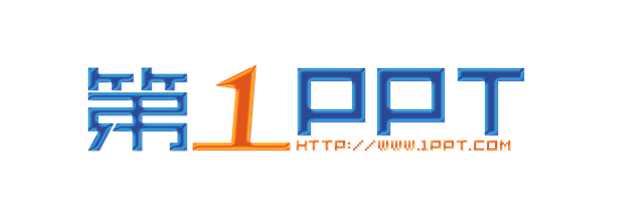 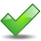 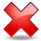 可以在下列情况使用
不限次数的用于您个人/公司、企业的商业演示。
拷贝模板中的内容用于其它幻灯片母版中使用。
不可以在以下情况使用
用于任何形式的在线付费下载。
收集整理我们发布的免费资源后，刻录光碟销售。
PPT模板下载：www.1ppt.com/moban/                行业PPT模板：www.1ppt.com/hangye/ 
节日PPT模板：www.1ppt.com/jieri/                      PPT素材下载：www.1ppt.com/sucai/
PPT背景图片：www.1ppt.com/beijing/                 PPT图表下载：www.1ppt.com/tubiao/      
优秀PPT下载：www.1ppt.com/xiazai/                   PPT教程：       www.1ppt.com/powerpoint/      
Word教程：    www.1ppt.com/word/                    Excel教程：     www.1ppt.com/excel/  
资料下载：      www.1ppt.com/ziliao/                    PPT课件下载：www.1ppt.com/kejian/ 
范文下载：      www.1ppt.com/fanwen/                 试卷下载：      www.1ppt.com/shiti/  
教案下载：      www.1ppt.com/jiaoan/                   PPT论坛：      www.1ppt.cn